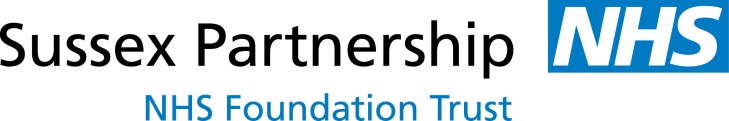 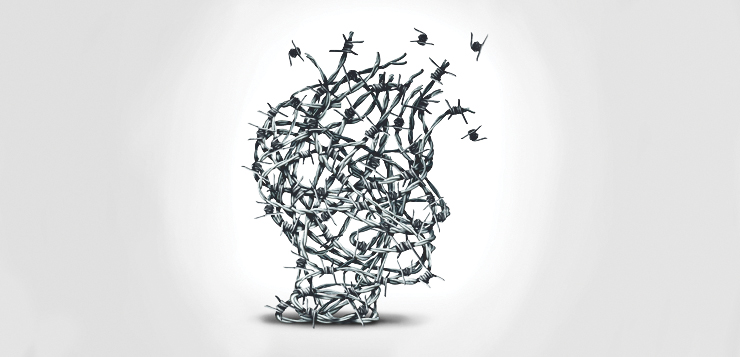 The UASC trauma triangle
Dr Ana Draper, UASC project lead, Sussex Partnership Foundation Trust
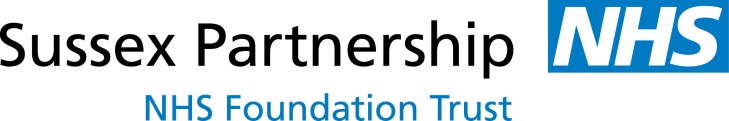 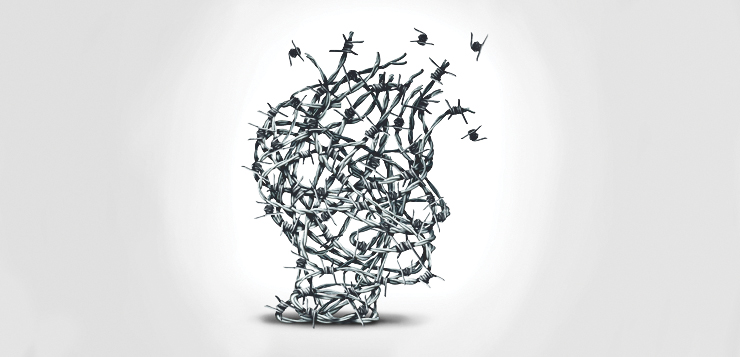 Many UASC experience trauma:

In the country from which they have fled
On the migration journey to the UK
In the asylum and assimilation process once they have arrived in the UK
Dr Ana Draper, UASC project lead, Sussex Partnership Foundation Trust
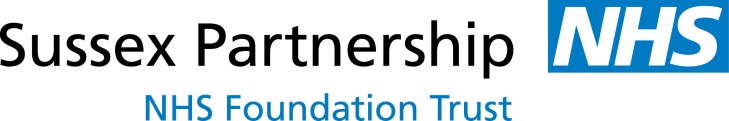 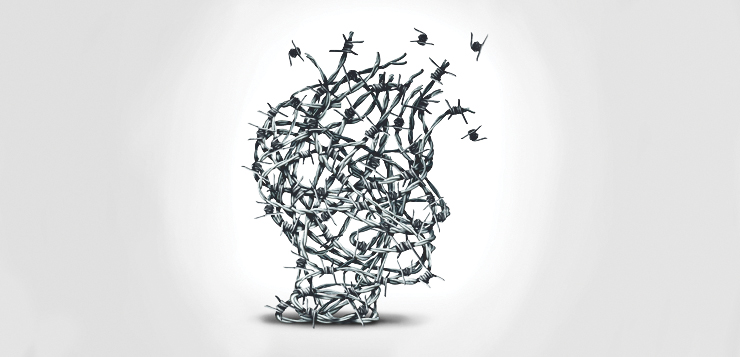 Outcomes of trauma experience:

Higher incidence of PTSD in this population
Trauma symptoms on arrival to the UK which need to be processed
High levels of negative cognitions
High levels of disturbance
Reduced resilience and ability to manage the day to day activities
Dr Ana Draper, UASC project lead, Sussex Partnership Foundation Trust
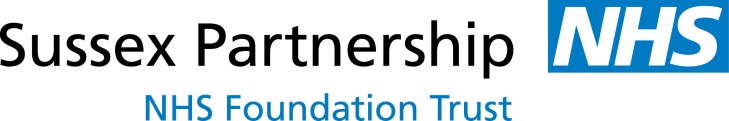 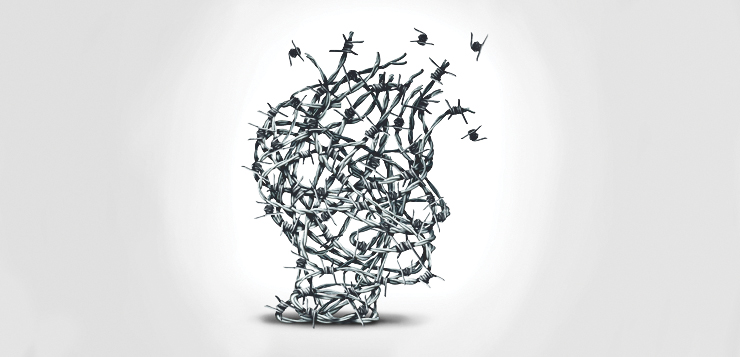 Operational requirements:

The inclusion of the cohort as a high risk group in trauma pathways
A watch wait and see protocol to ensure that vigilance is maintained
Dr Ana Draper, UASC project lead, Sussex Partnership Foundation Trust
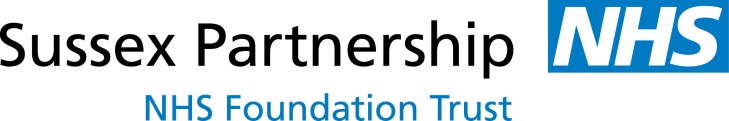 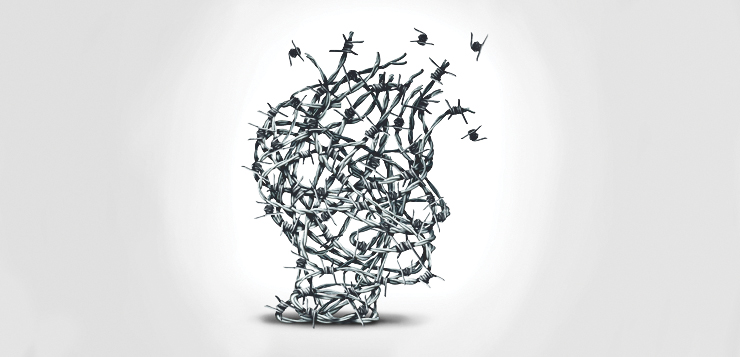 The Fast Feet Forward; 
Early Intervention Trauma Program
Dr Ana Draper, UASC project lead, Sussex Partnership Foundation Trust
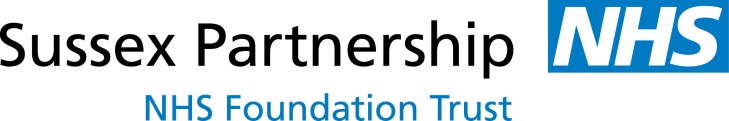 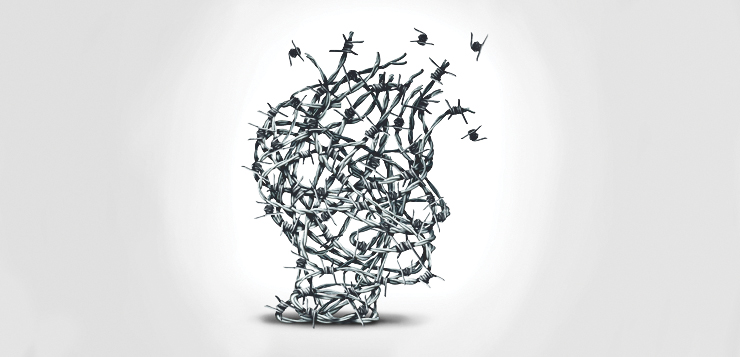 What is the Fast Feet Forward Trauma 
Program?

It acknowledges that trauma is present 
It is culturally sensitive and age specific
It is none pathologising and normalising of trauma symptoms
It is an early intervention that increases resilience and supports 
     self-management
Dr Ana Draper, UASC project lead, Sussex Partnership Foundation Trust
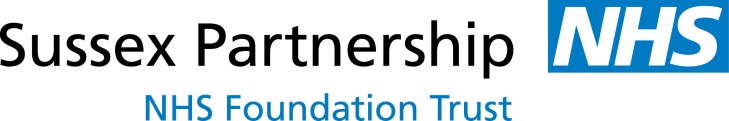 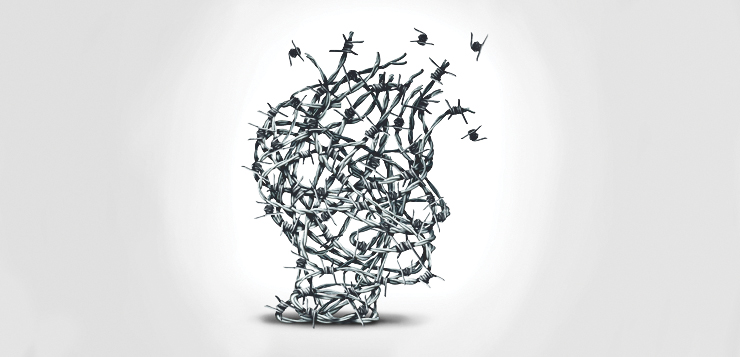 UASC hotspots:

In EMDR  ‘hot spots’  are understood to be parts of trauma memories 
that cause high levels of emotional distress, and that are often 
re-experienced, either by internal triggers, or by external, 
current triggers which re-activate the original memories and distress.
Dr Ana Draper, UASC project lead, Sussex Partnership Foundation Trust
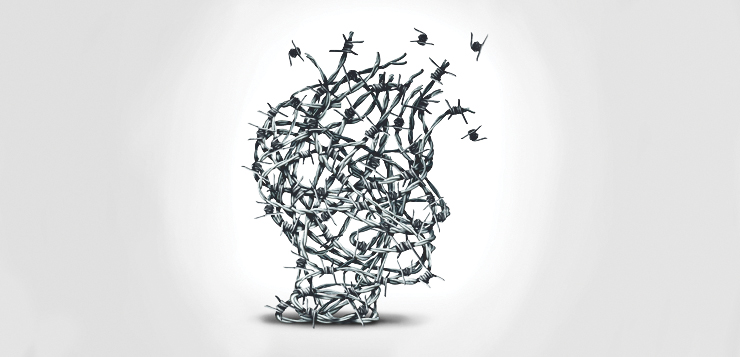 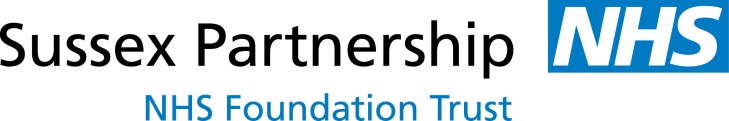 UASC hotspots:

The hotspots that produce high levels of disturbance linked to trauma 
experiences are: 


Immigration 
Accommodation 
Lack of language/communication 
Past memories 
Lack of education 
Lack of sleep
Dr Ana Draper, UASC project lead, Sussex Partnership Foundation Trust
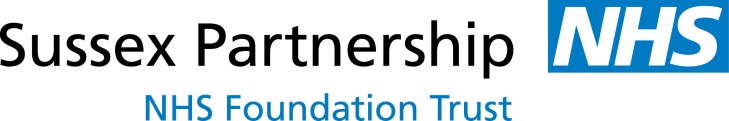 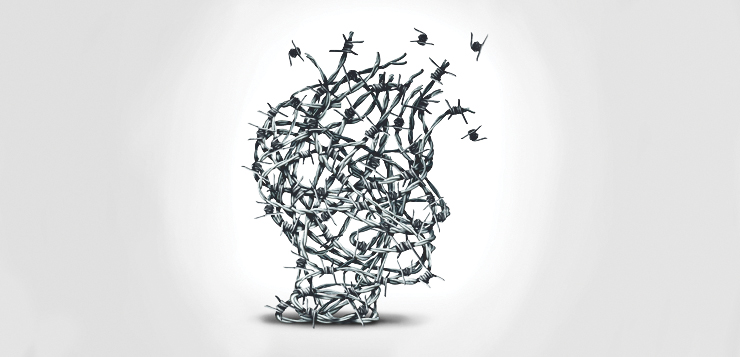 Continued……..
UASC hotspots:

The hotspots that produce high levels of disturbance linked to trauma 
experiences are: 


Lack of transport 
Experiencing racism 
Loss of physical health 
Interaction with the police
Dr Ana Draper, UASC project lead, Sussex Partnership Foundation Trust
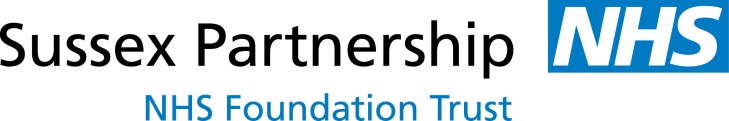 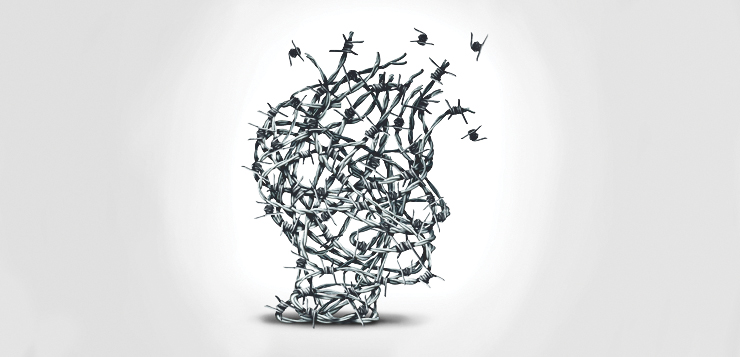 The Fast Feet Forward Trauma Program

Group
Dialogical and relational intensity (12 sessions over 6 weeks)
 Bilateral fast feet movements that link to sport
Dr Ana Draper, UASC project lead, Sussex Partnership Foundation Trust
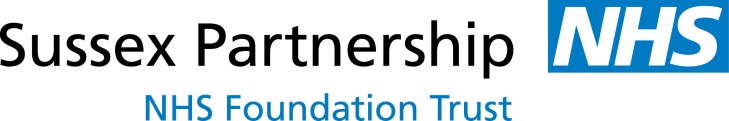 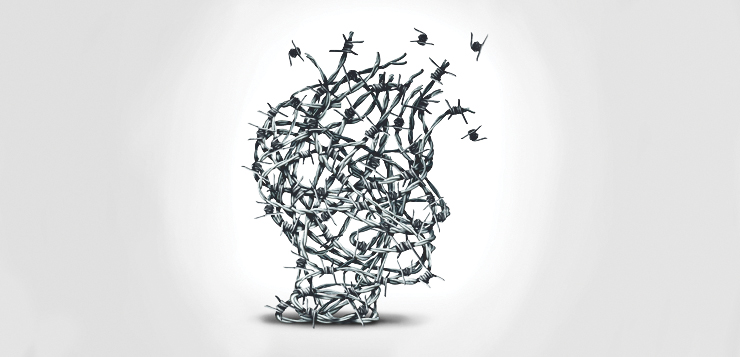 What Fast Feet Forward does:

Increases the validity of positive cognitions
Reduces the disturbance level
Produces self management strategies
Increases learning potential
Creates a foundation for healthy living patterns
Dr Ana Draper, UASC project lead, Sussex Partnership Foundation Trust
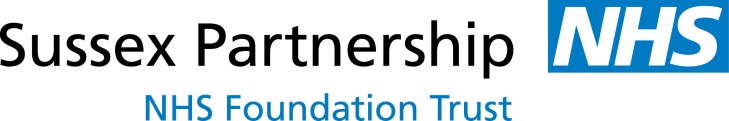 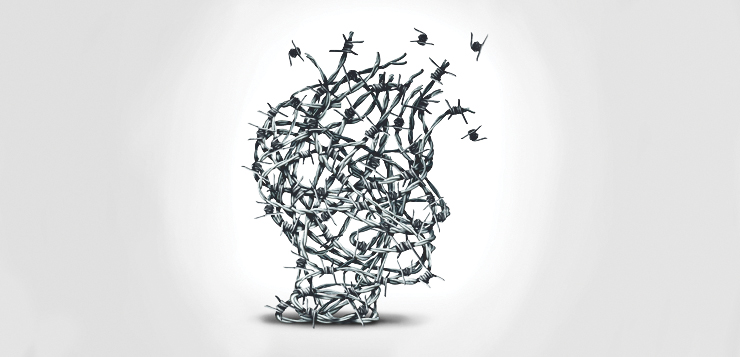 Case example:

AK is a 17yr old Sudanese Unaccompanied Asylum Seeking Child who had 
been imprisoned and experienced torture before fleeing to the UK. He left 
his mother and younger sibling and was terrified that they would be harmed. 
He reported flashbacks and the inability to sleep in his bedroom as the colour 
and shape of it reminded him of his prison cell in the Sudan.
Dr Ana Draper, UASC project lead, Sussex Partnership Foundation Trust
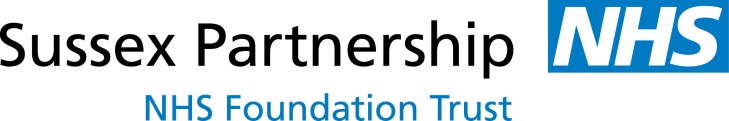 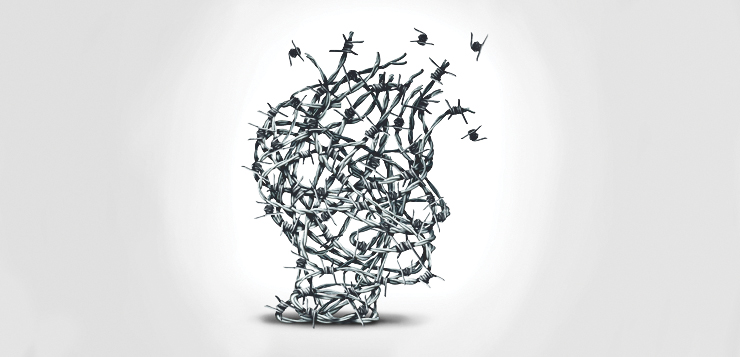 Case example:

This is part of the therapeutic conversation with AK two months after the 
fast feet forward trauma program. In this time he had turned 18, lost his SW, 
was told he needed to move from his accommodation and his mother who is still 
in Sudan was ill and needed surgery. He was also awaiting a court hearing and his 
transport grant had not materialised making it difficult for him to attend college.
Dr Ana Draper, UASC project lead, Sussex Partnership Foundation Trust
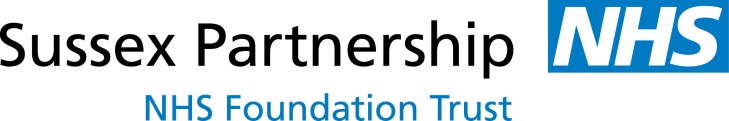 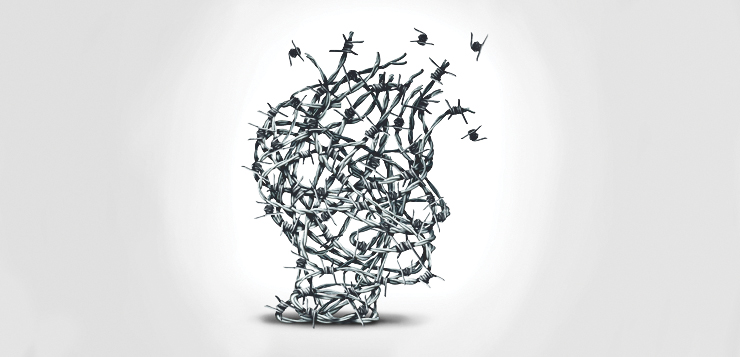 Dr Ana Draper, UASC project lead, Sussex Partnership Foundation Trust